Insurance Contracts: online or paper, same difference?
AIDA Webinar - 10 November 2020

Caroline Bell, Wordings Counsel
Agenda
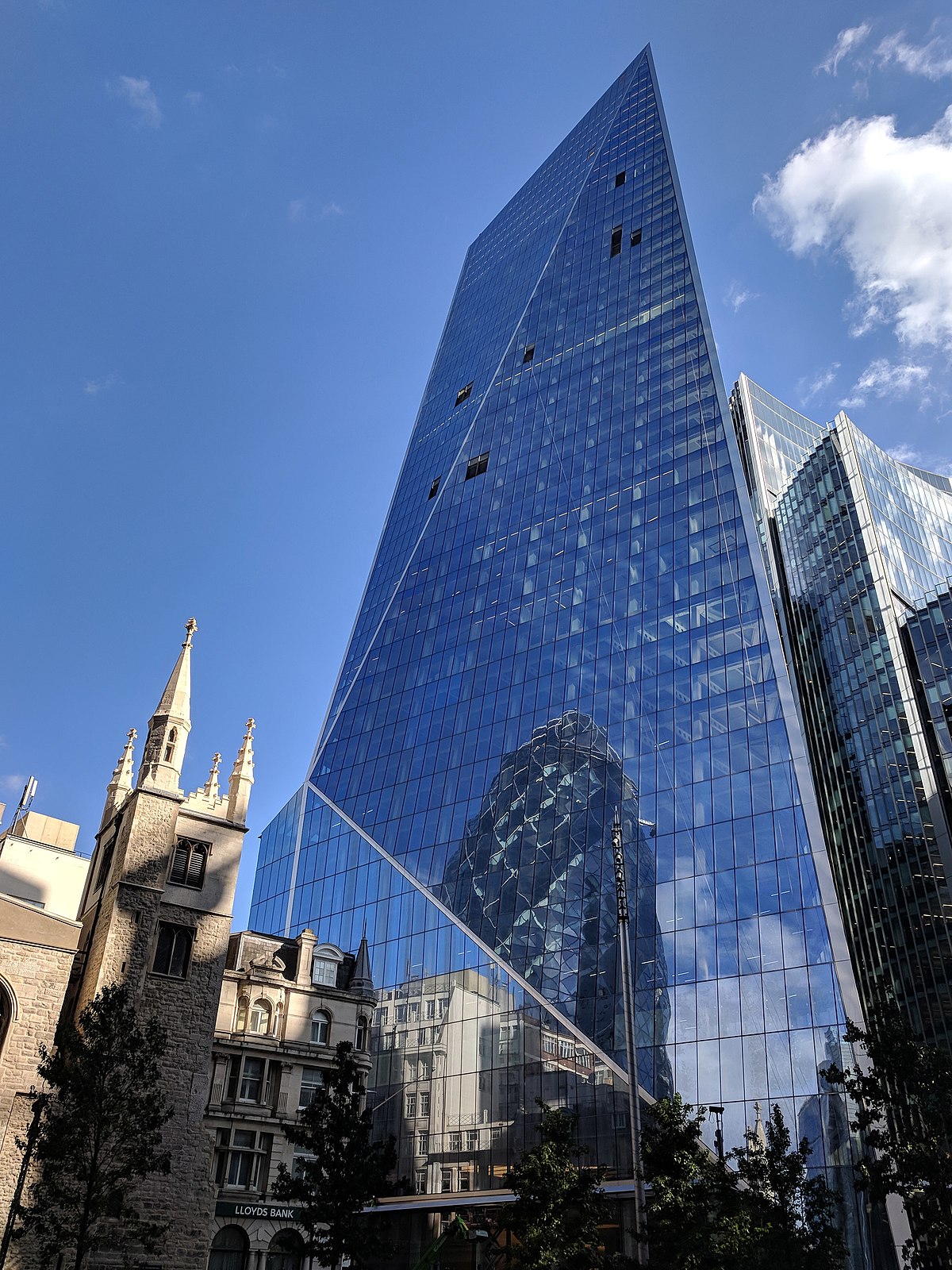 Formation of insurance contracts: the law
Formation of insurance contracts: the facts
The London market
Contracting online: same difference?
2
Formation of Insurance Contracts: the law - I
No formal requirement except contracts of marine insurance
Section 22 Marine Insurance Act 1906 “a contract of marine insurance is inadmissible in evidence unless it is embodied in a marine policy in accordance with this Act” (Law Commission: s. 22 is ‘outdated and problematic’) 
Usual English law rules of contract formation apply:
Offer
Acceptance
Consideration
Intention to create legal relations
Certainty of terms
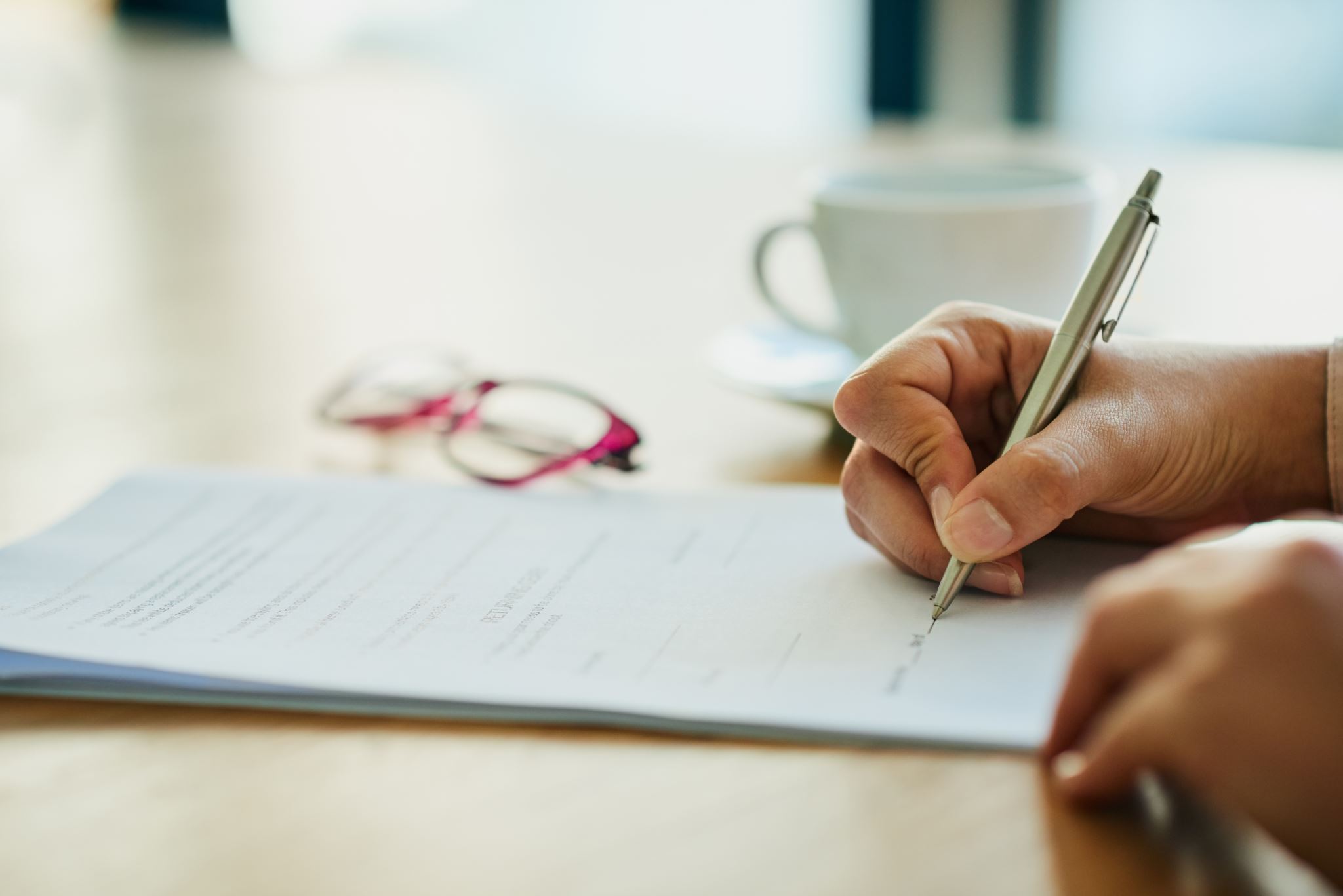 Formation of Insurance Contracts: the law - II
Until 2012, no distinction under English insurance law between Consumer Insurance contracts and business insurance contracts
New legislation:
Consumer Insurance Disclosure and Representation Act 2012
Insurance Act 2015
No changes re. contract formation
General consumer law rules however apply to consumer insurance contracts eg Consumer Rights Act/ Unfair Contract Terms Directive (93/13/EEC).
Formation of insurance contracts – the facts I
When is contract binding?
When the offer has been accepted.

How?
Confirmation from insurer/broker
Acceptance of price and T&Cs by click online
Oral confirmation 
Sometimes confirmation in writing/wet ink.

What?
Consumers/SMEs/volume business/facilities: standard contractual terms.
How are contracts on insurance entered into?
Via brokers/coverholders
Small regional brokers
Specialist brokers
Large global brokers
Online
Directly on insurer’s website
Via price comparison websites
Via online broker portals
Directly
Face to face
Phone
The London Market
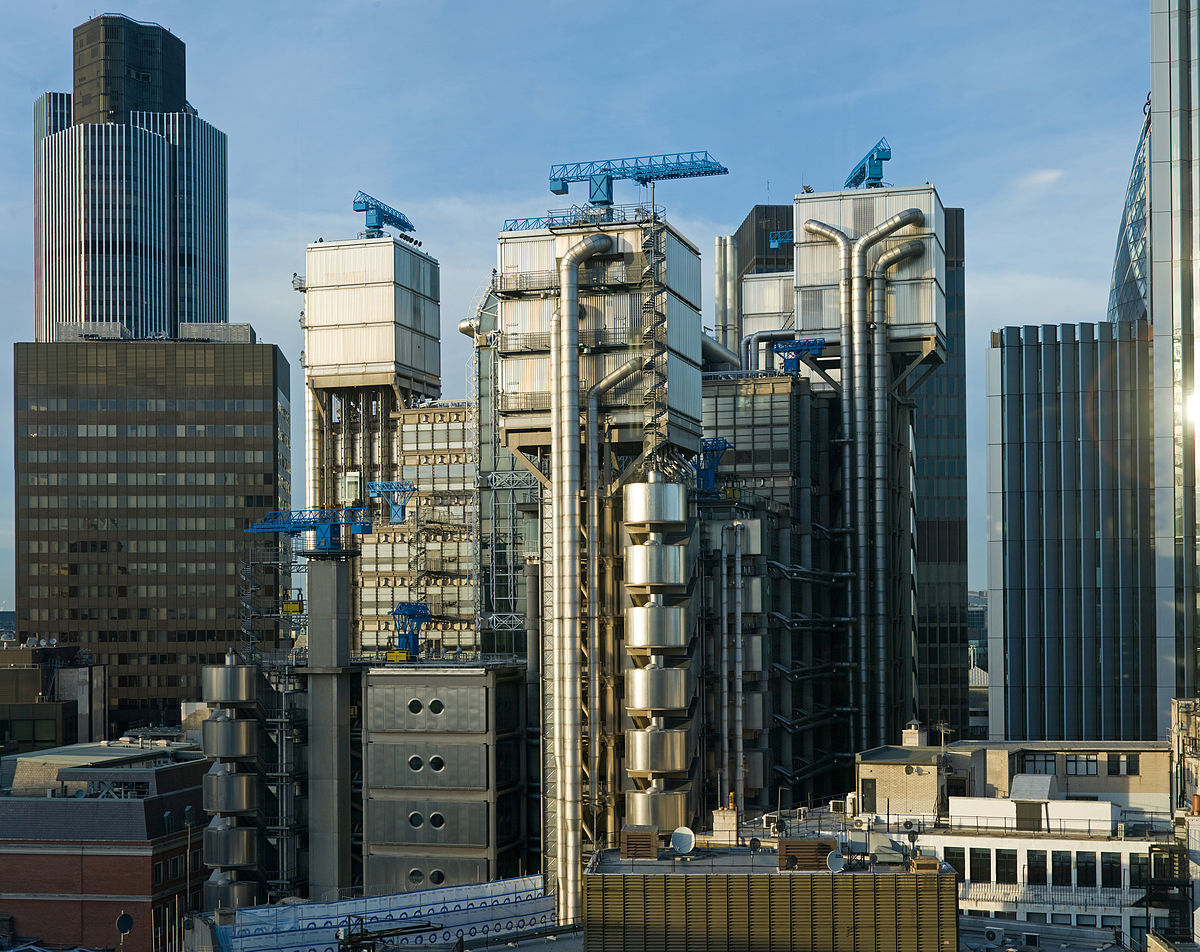 Lloyd’s & companies market (IUA + others)
Subscription market/’open market business’
Market Reform Contract & Contract certainty
Electronic placement platform: PPL

When is contract binding?
“scratch” or FON (= Firm Order Noted)
Some difficult areas:
I&Ls (‘Interest & Liabilities’ statement)
Leader clauses
Subjectivities
This Photo by Unknown Author is licensed under CC BY-SA
To Conclude
No formalities required for most insurance contracts under English law
Online processes already in place prior to lockdown
Less ‘face to face’ dealing in London market but being replaced by electronic means of communication
Key issues: 
Contract certainty (clarity of terms agreed upon)
Efficiency 
Standardisation?